História da Demografia e principais fontes de dados
Ricardo Dagnino - UFRGS Litoral
https://professor.ufrgs.br/dagnino/classes/demografia
2021
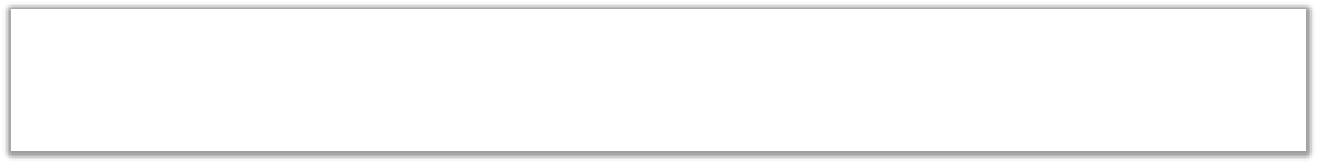 ‹#›
O que é demografia?
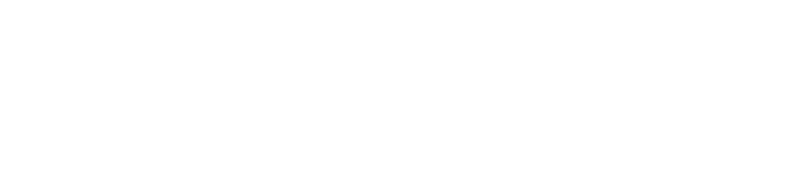 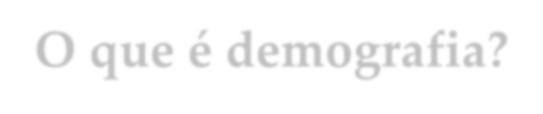 A palavra demografia origina-se da fusão dos  termos gregos “demos” povo + “grafia” registro.
A demografia é a área do conhecimento que se  preocupa em estudar o comportamento, as  transformações e a dinâmica geral da população.
A demografia utiliza-se da estatística para organizar  e analisar os diferentes dados de uma população.
Trata dos aspectos estáticos de uma população  num determinado momento - tamanho e  composição -, assim como também da sua  evolução no tempo e da inter-relação dinâmica  entre as variáveis demográficas.
‹#›
OBJETIVOS DA DEMOGRAFIA
Analisar dados populacionais
Os dados coletados e analisados servem de base para a  definição de políticas sociais e governamentais  (municípios, estados e federal)
‹#›
Exemplos:
Identifica-se que a população de um município tem  uma população de crianças e jovens bastante elevada,  isto significa que os governos devem prestar atenção  nas políticas e ações para educação infantil e no ensino  fundamental
Se há muitos jovens há necessidade de ações  relacionadas com educação profissional e geração de  empregos
Se há mais idosos os investimentos deverão se concentra
mais na área de saúde do que de educação.
Se a população rural é superior a população urbana as  políticas para o rural devem ser privilegiadas.
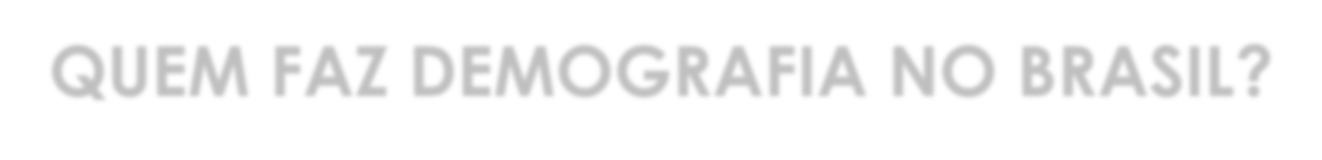 QUEM FAZ DEMOGRAFIA NO BRASIL?
‹#›
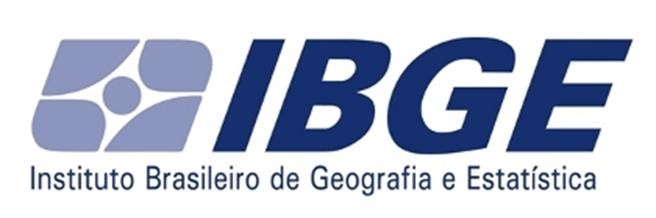 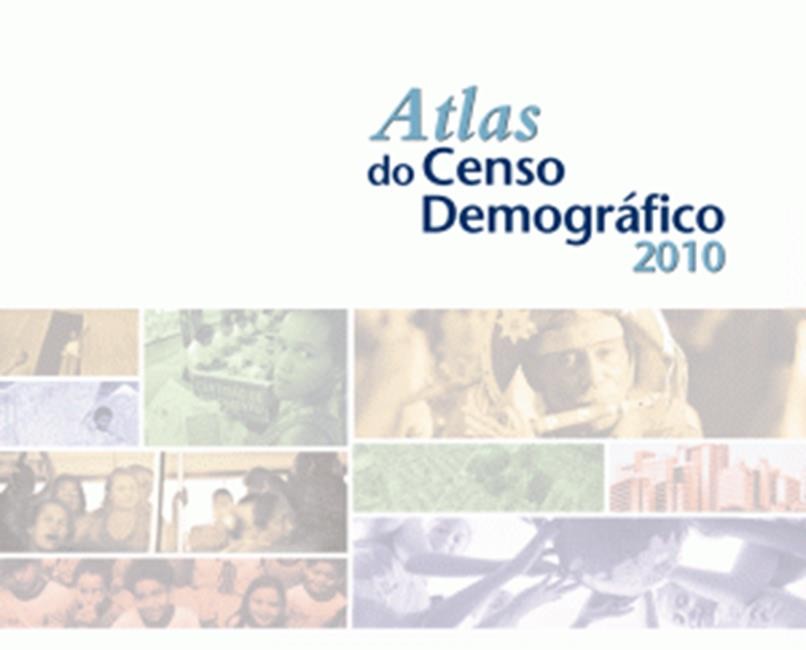 ‹#›
Principais variáveis demográficas:
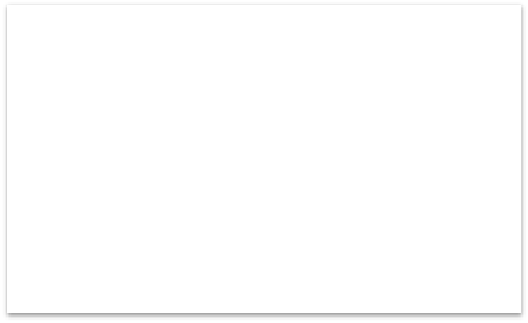 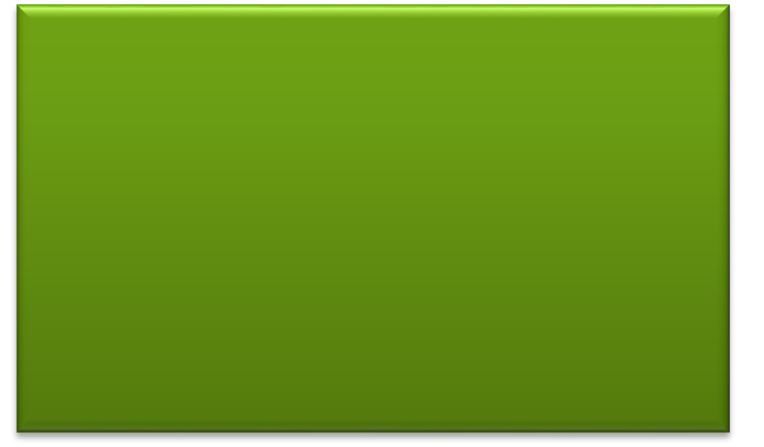 Tamanho da população
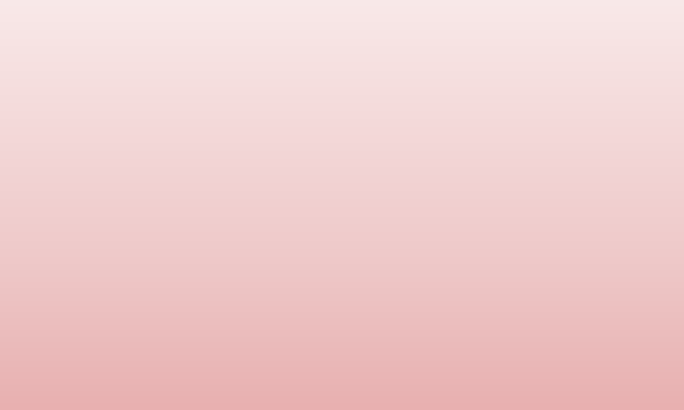 Distribuição por sexo  e idade e estado  conjugal;
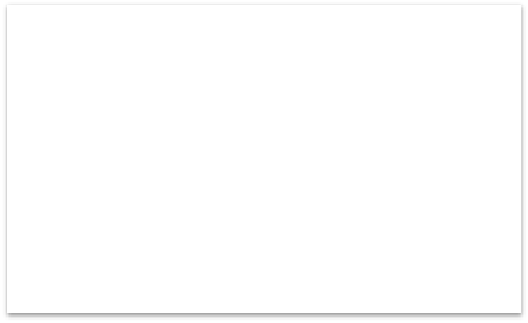 Natalidade,  fecundidade,  mortalidade.
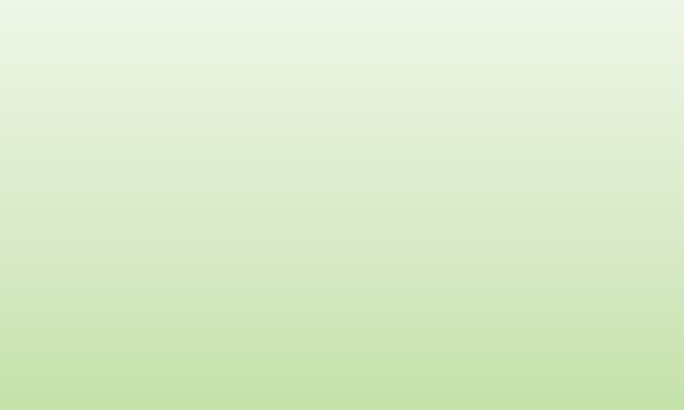 Distribuição segundo  região geográfica de  residência atual,  anterior e de  nascimento;
‹#›
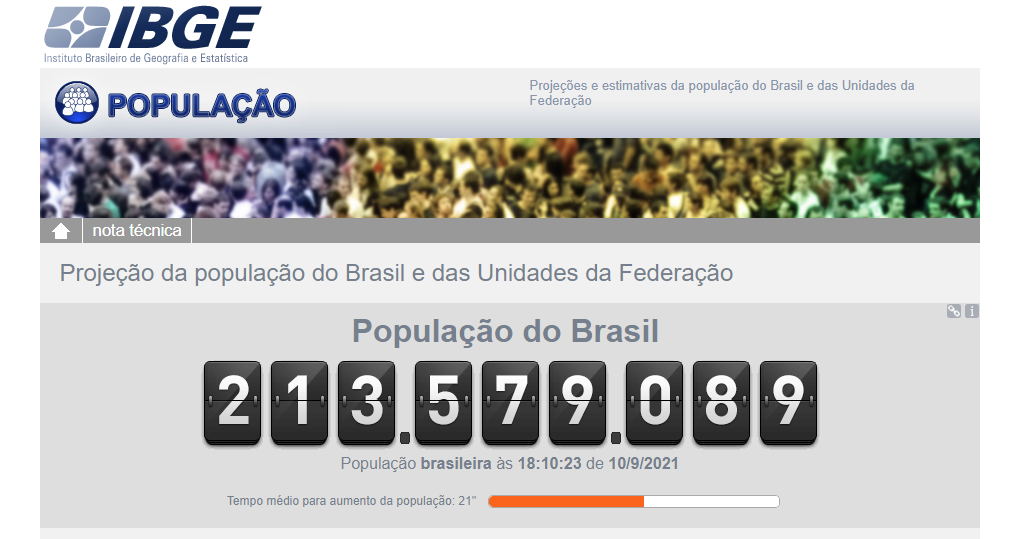 https://www.ibge.gov.br/apps/populacao/projecao/index.html?utm_source=portal&utm_medium=popclock&utm_campaign=novo_popclock
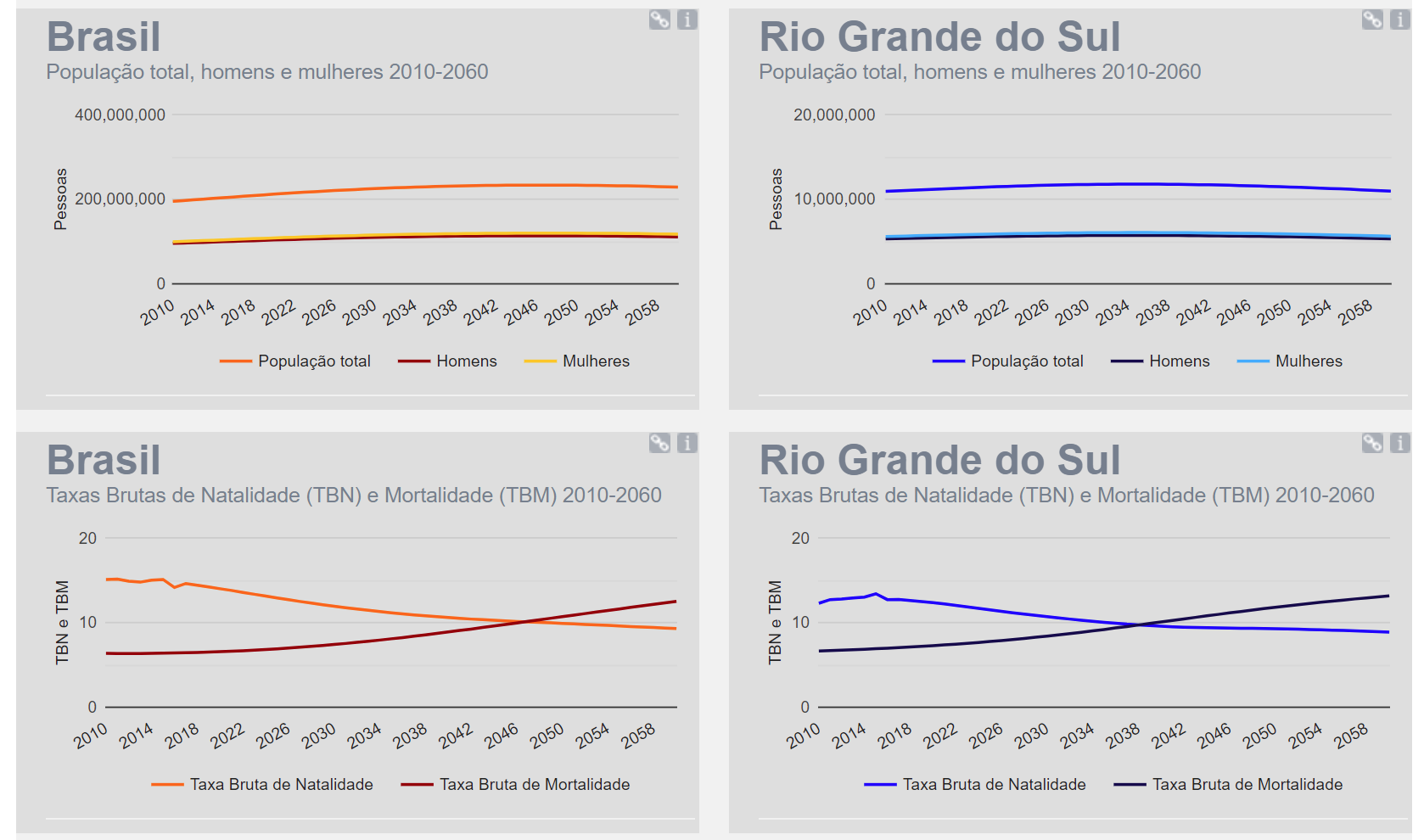 ‹#›
https://www.ibge.gov.br/apps/populacao/projecao/index.html?utm_source=portal&utm_medium=popclock&utm_campaign=novo_popclock
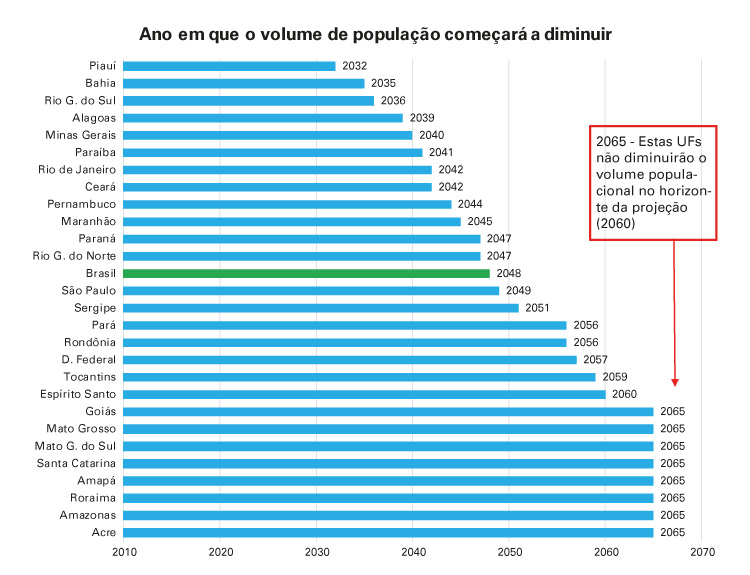 ‹#›
Projeção da População 2018: número de habitantes do país deve parar de crescer em 2047 (25/07/2018)
https://agenciadenoticias.ibge.gov.br/agencia-sala-de-imprensa/2013-agencia-de-noticias/releases/21837-projecao-da-populacao-2018-numero-de-habitantes-do-pais-deve-parar-de-crescer-em-2047
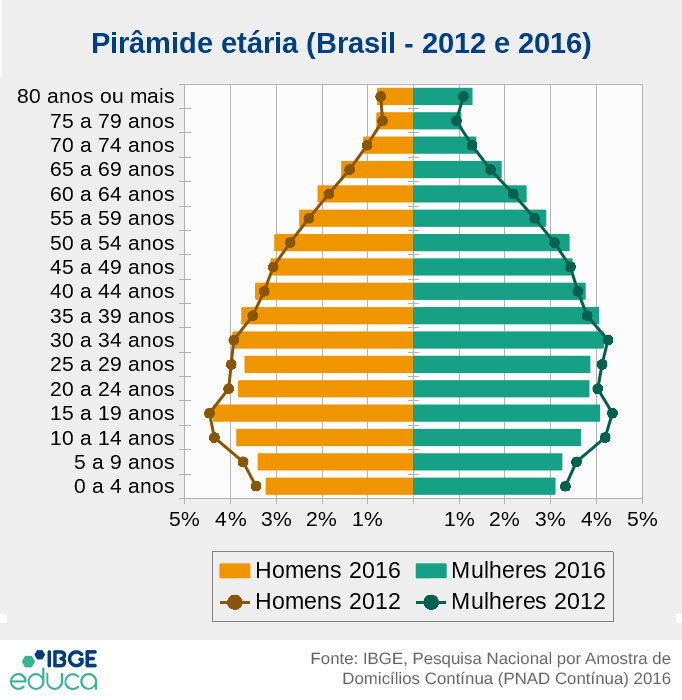 ‹#›
https://educa.ibge.gov.br/professores/educa-atividades/17660-piramide-etaria.html
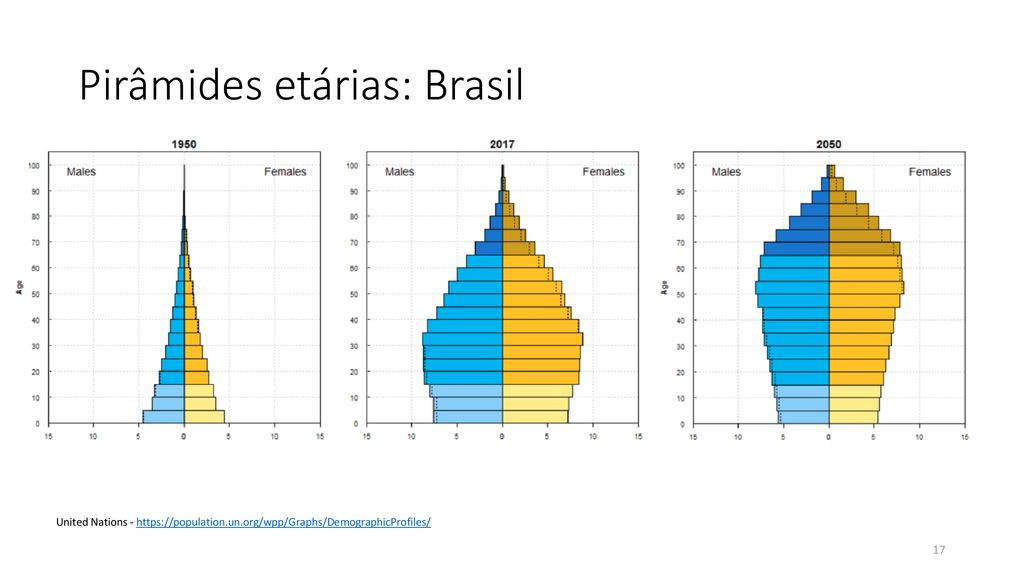 ‹#›
https://professor.ufrgs.br/dagnino/presentations/tendencias-demograficas
https://professor.ufrgs.br/dagnino/classes/dil01134-demografia/materials/piramides-etarias
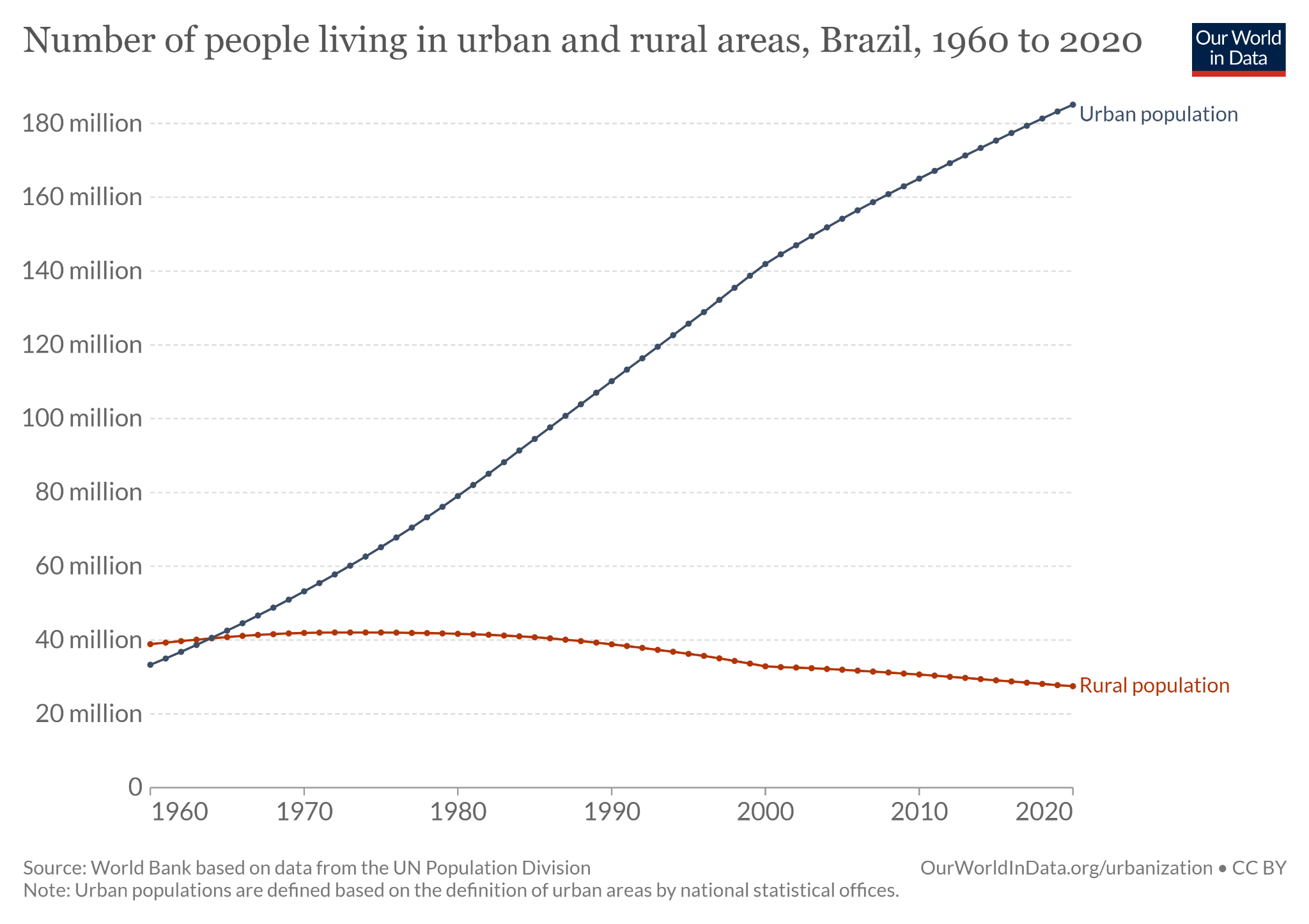 ‹#›
Dados: World Bank based on World Population Prospects - UN Population Division (2018)

Fonte: Hannah Ritchie and Max Roser (2018) - "Urbanization". Published online at OurWorldInData.org. Retrieved from: https://ourworldindata.org/urbanization
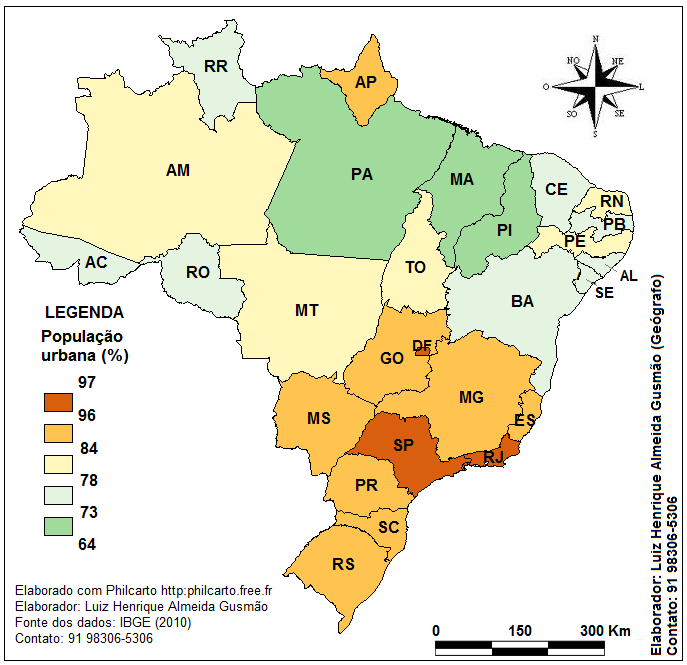 ‹#›
‹#›
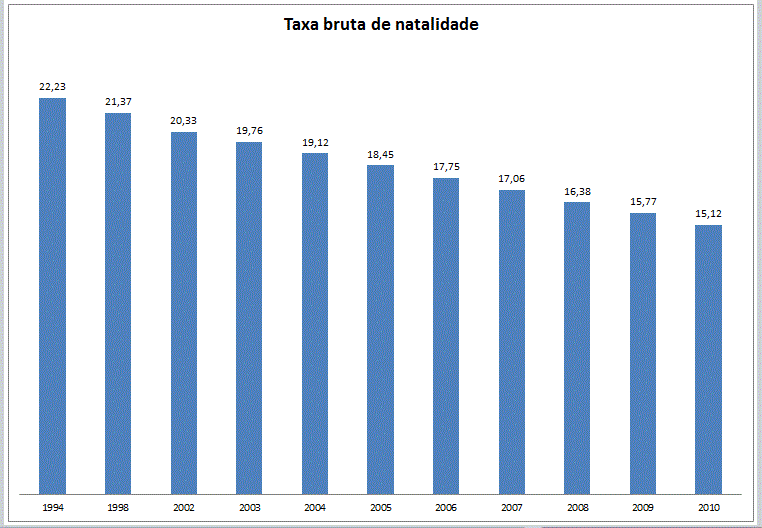 Número de nascidos vivos, por mil  habitantes, em determinado espaço  geográfico, no ano considerado.
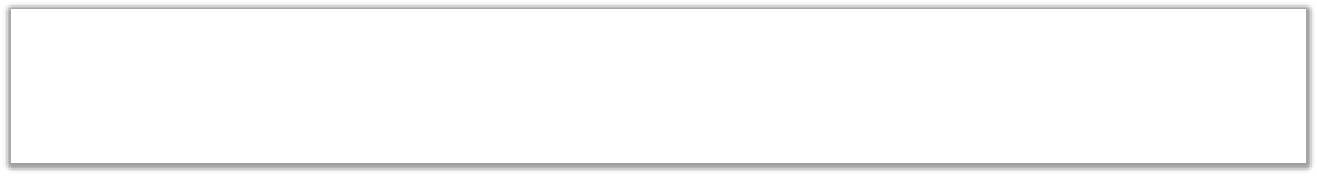 HISTÓRIA DA DEMOGRAFIA
‹#›
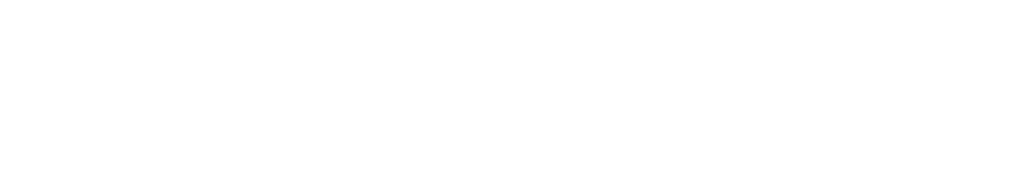 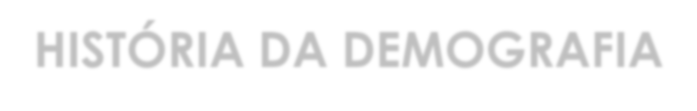 O registro de census (dados estatísticos dos  habitantes de uma unidade política) mais antigo  data do ano de 2238 a.C., na China
O antigo testamento faz referência a censos  realizados no tempo de Moisés (aproximadamente  1.700 a.C.)
Europa Medieval, desde os séculos VII a XIII
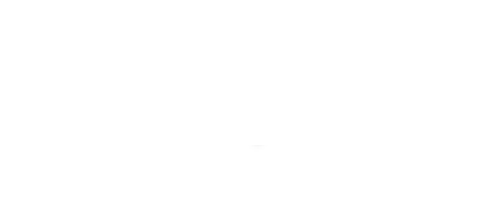 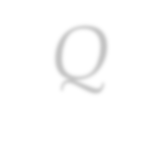 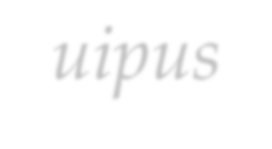 Quipus
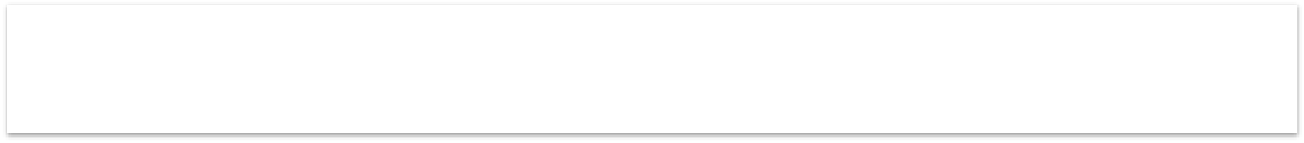 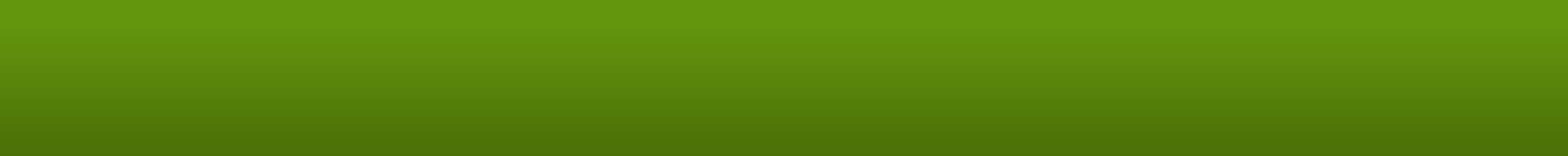 ‹#›
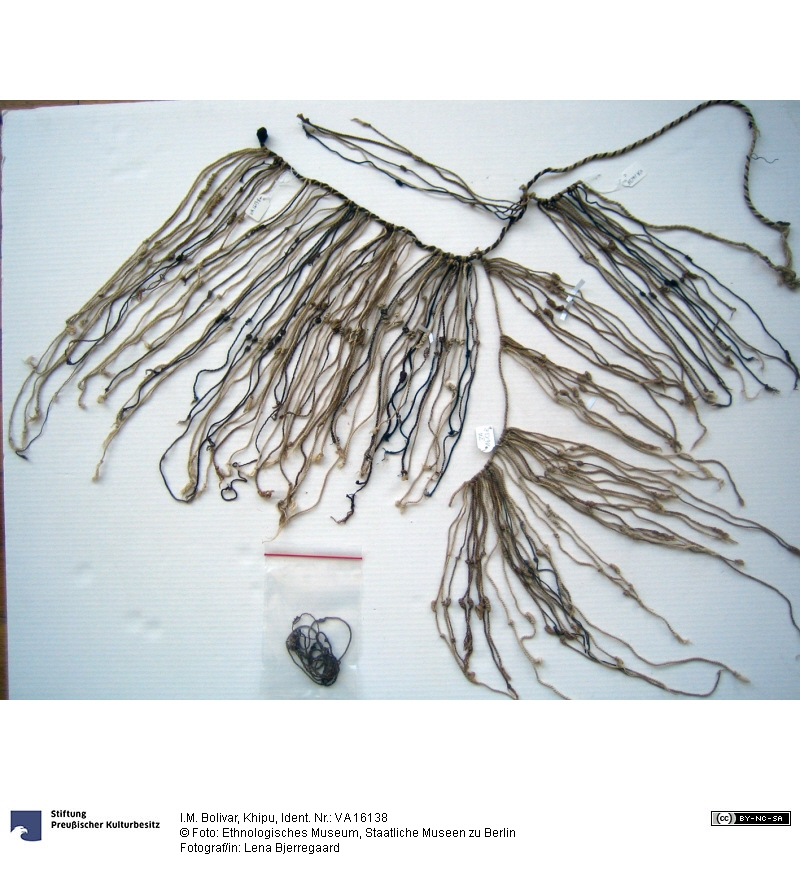 América: 

no século XVI a prática incaica dos  quipus, um sistemas de cordas, cujos nós  representavam números decimais, usados para  registar a população.
Fonte: Ethnologisches Museum. "Khipu" last modified 2021-07-23. https://smb.museum-digital.de/index.php?t=objekt&oges=28155. Acesso: 10/09/21.
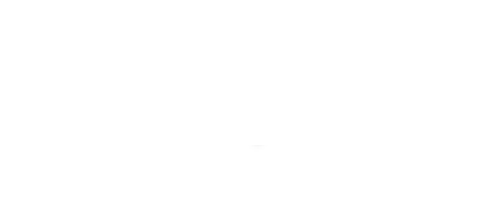 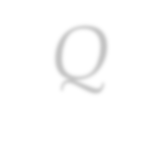 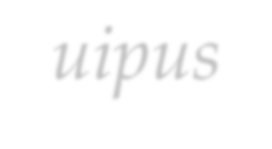 Quipus
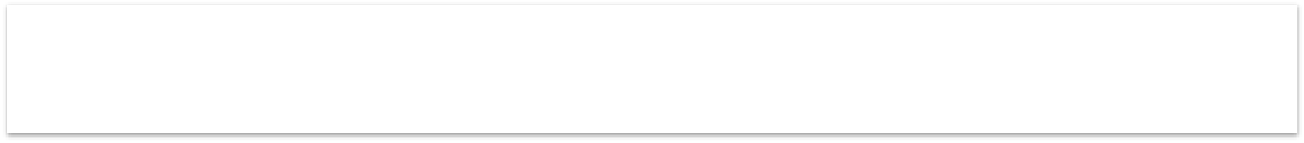 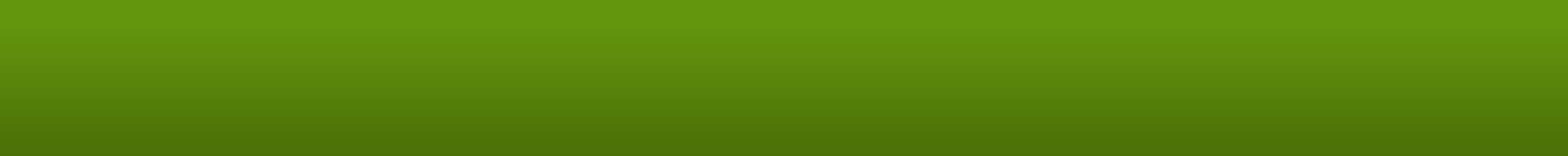 ‹#›
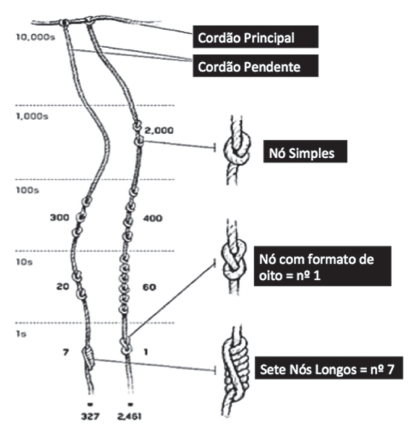 Os cordões eram feitos de lã de lhama, ou alpaca,  ou de algodão.
A posição do nó, bem como a sua quantidade,  indicavam valores numéricos segundo um sistema  decimal.
As cores do cordão, por sua vez, indicavam o item  que estava sendo contado, sendo que para cada  atividade (agricultura, exército, engenharia etc.)  existia uma simbologia própria de cores.
Fonte: Recuperado de “The Khipu-Based Numeration System”, S. Pilgaonkar, 2015. Schmidt, Paulo e Santos, José Luiz dos. O uso dos quipus como ferramenta de controle tributário e de accountability dos incas. Revista Brasileira de Gestão de Negócios. 2017, v. 19, n. 66, pp. 613-626. Disponível em: <https://doi.org/10.7819/rbgn.v0i0.3099>. Acesso: 10/09/21.
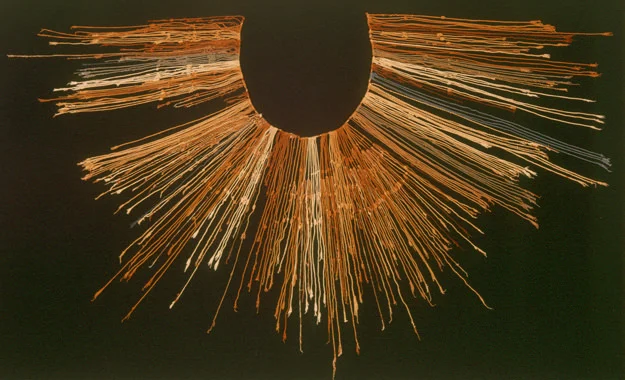 ‹#›
An Inca quipu (khipu) used for storing data with a system of knots. 15th century CE. (Larco Museum, Lima) - 

Original image by Claus Ableiter. Uploaded by Mark Cartwright, published on 18 May 2016 under the following license: Creative Commons Attribution-ShareAlike. 

https://www.worldhistory.org/image/5130/quipu/
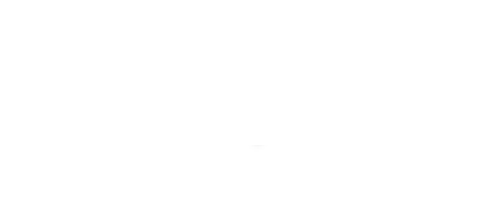 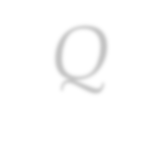 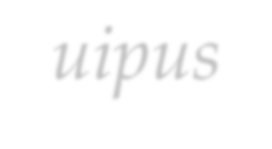 Quipus
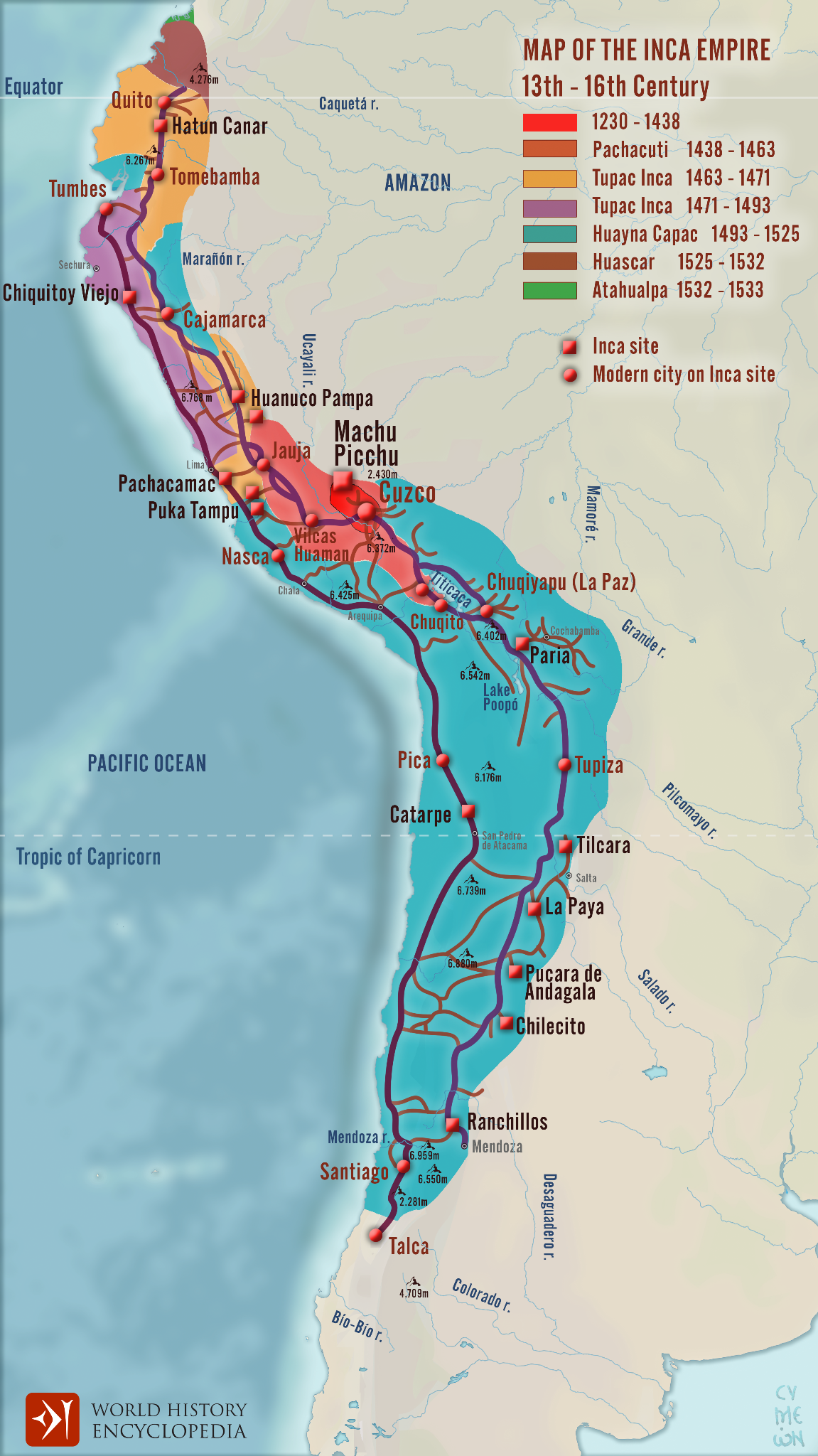 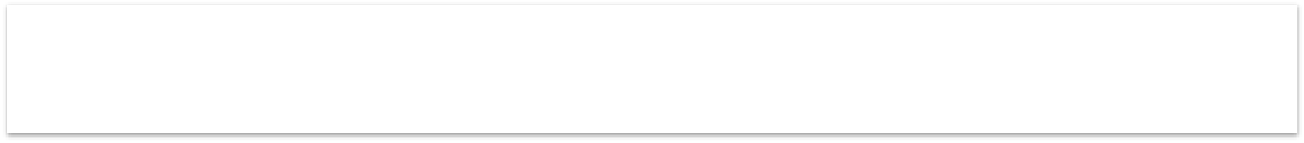 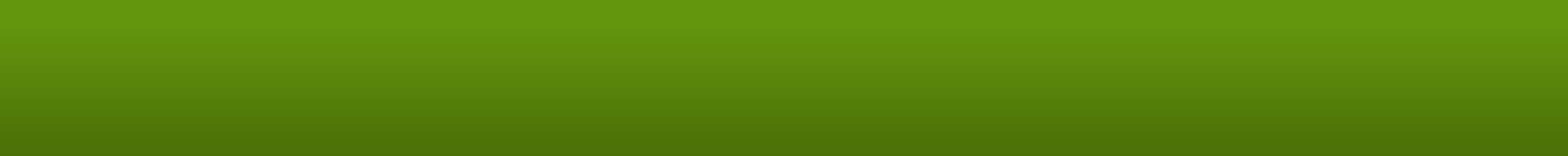 ‹#›
Mapa del Imperio Inca
O transporte dos quipus era realizado por rápidos  mensageiros, através do território do Império INCA. 

Eles corriam por quilômetros pelas  trilhas incas levando o quipus contendo as  informações a serem transmitidas, até o próximo  posto de mensageiros, onde aguardava um  mensageiro descansado pronto para continuar o  transporte do quipus.
A map illustrating the various phases of expansion of the Inca Empire from its origins in the 13th century until the 16th century.

Netchev, Simeon. Inca Empire - Expansion and Roads. published on 27 May 2021- https://www.worldhistory.org/image/14113/inca-empire---expansion-and-roads/
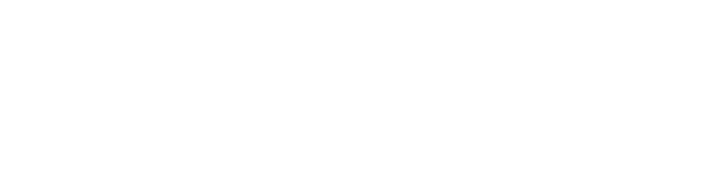 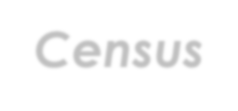 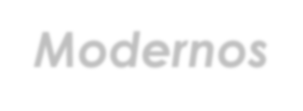 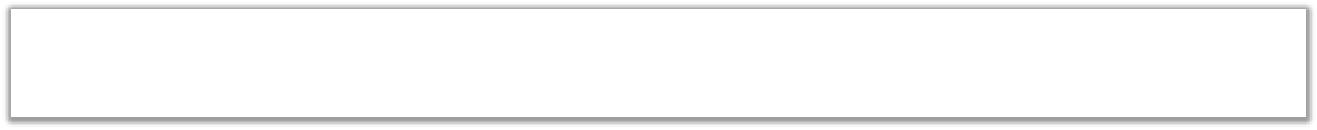 Census Modernos
‹#›
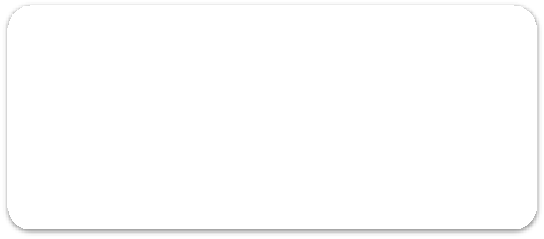 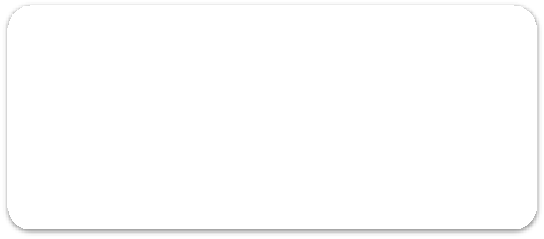 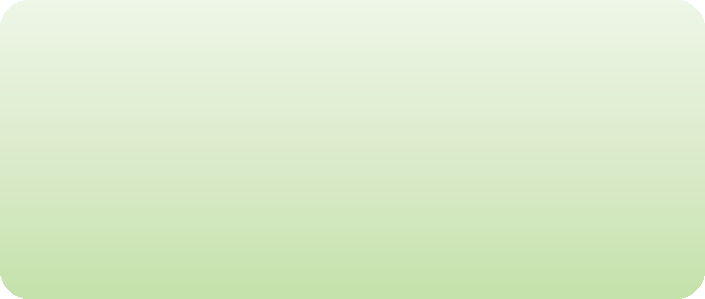 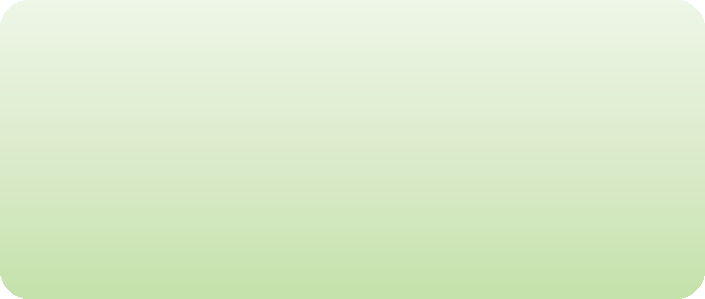 Século XVIII
Século XIX
.
França e Inglaterra nos  primeiros anos do  Século XIX
Europa, na região da  península escandinava  (1748-1760)
No Brasil, o primeiro  censo foi realizado em  1872
Na América, em 1790,  nos EUA
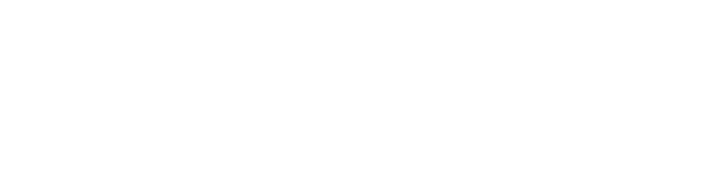 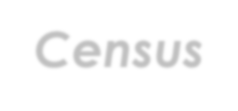 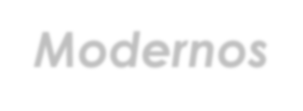 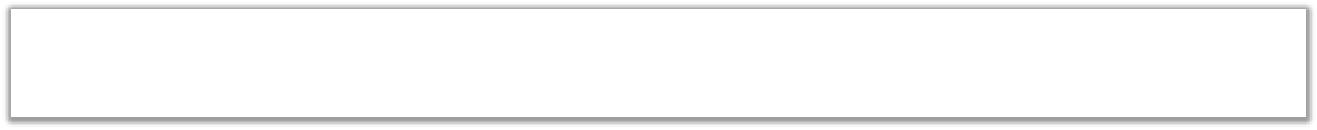 Census Modernos
‹#›
Período após Segunda Guerra Mundial (1939-1945)
Padronização promovida pela ONU –	contagem a  cada 10 anos
Entre 1945 e 1954, 65 países colocaram seus dados  demográfico a disposição da Comissão de  População das Nações Unidas – Anuário Estatístico,  em 1948.
Quase todos países realizam contagem periódica  da sua população
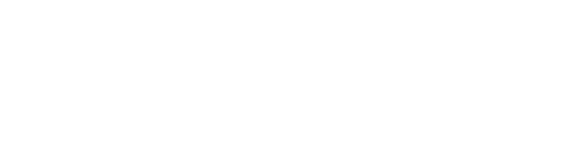 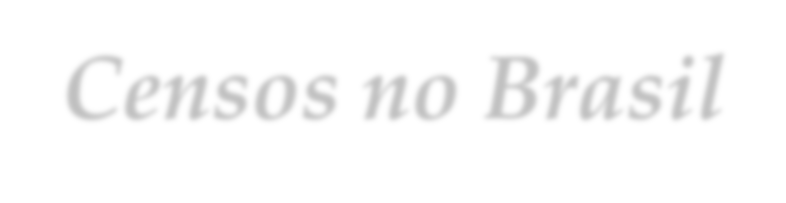 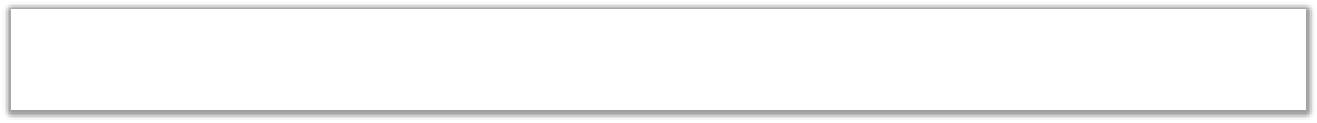 Censos no Brasil
‹#›
No século XVIII houve alguma contagem, da  população livre e adulta, para fins militares.
Inicialmente (até 1872) os dados da população  brasileira eram obtidos de forma indireta: relatórios  da igreja (batizados, casamentos, óbitos...) e de  funcionários da administração colonial.
O controle da população era dividido entre o  Ministério da Fazenda – fins tributários e o Instituto  geográfico Brasileiro (fundado em 1838).
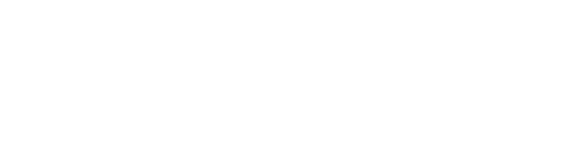 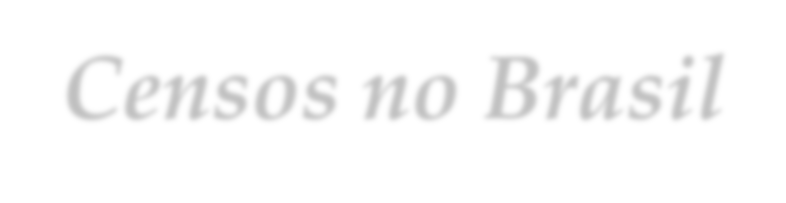 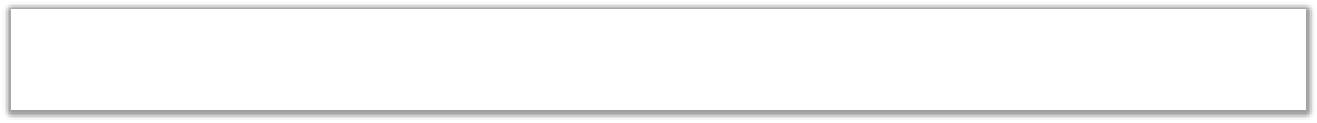 Censos no Brasil
‹#›
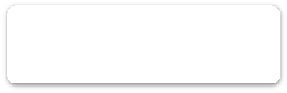 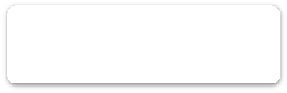 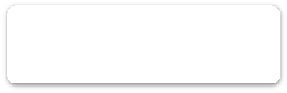 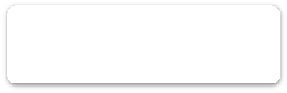 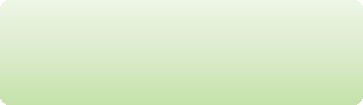 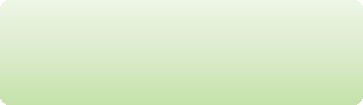 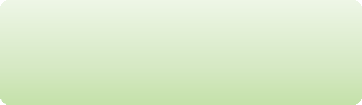 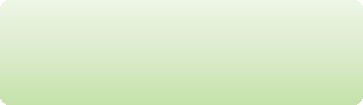 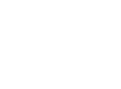 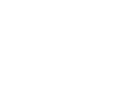 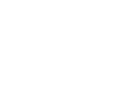 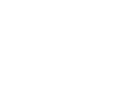 1871
1872
1935
1936
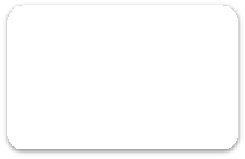 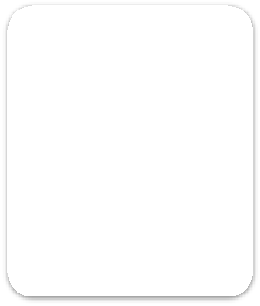 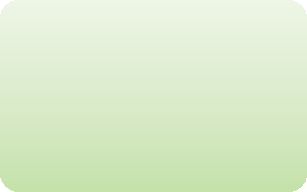 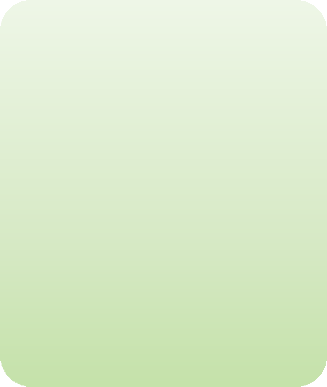 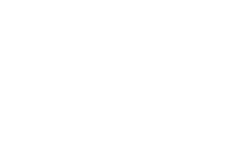 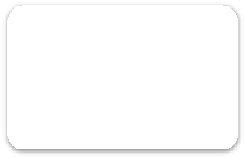 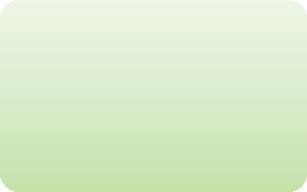 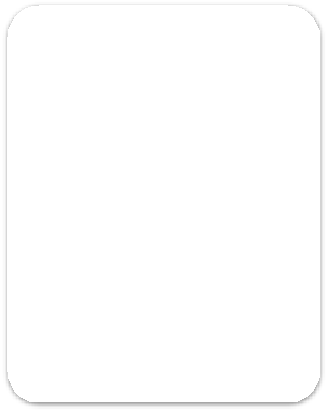 Instituto  Nacional de  Estatística
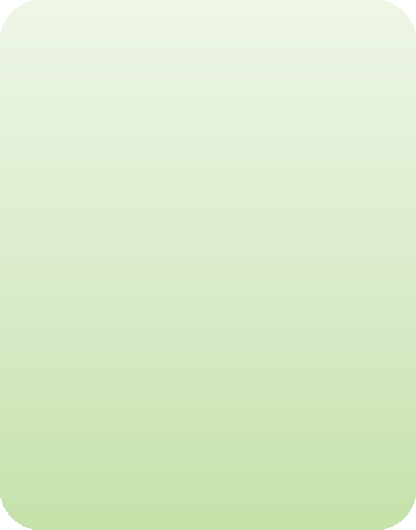 Primeiro
Censo
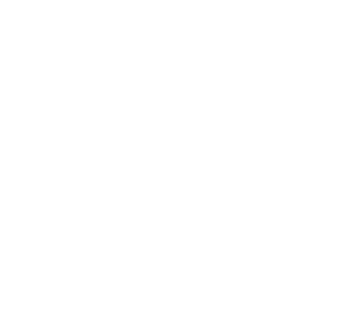 Conselho Nacional  de Estatística + INE
= Instituto  Brasileiro de  Geografia de  Geografia e  Estatística.
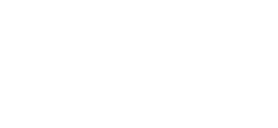 Diretoria Geral  de Estatística
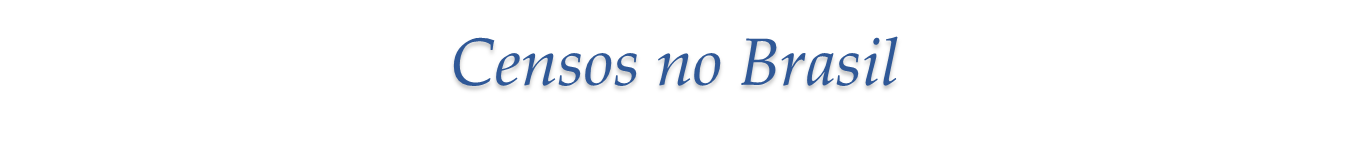 ‹#›
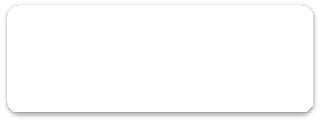 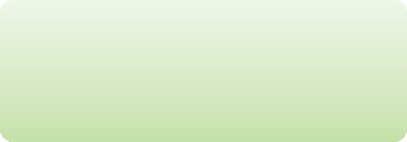 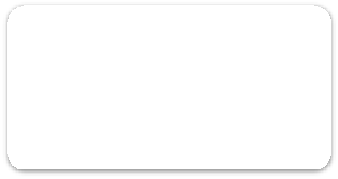 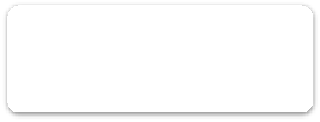 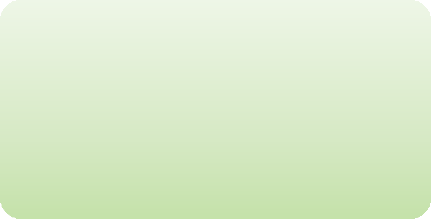 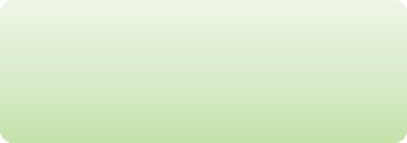 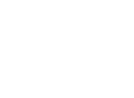 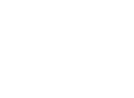 1970
1960
1940
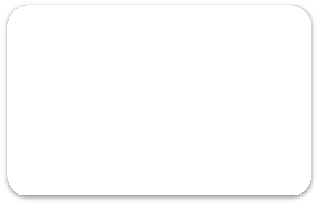 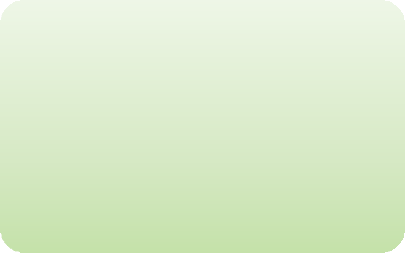 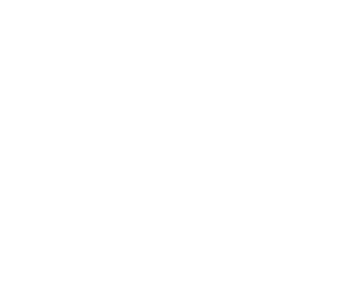 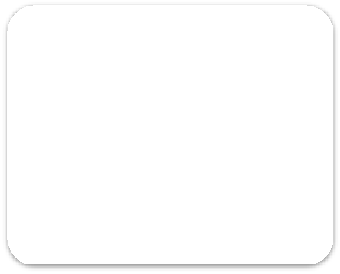 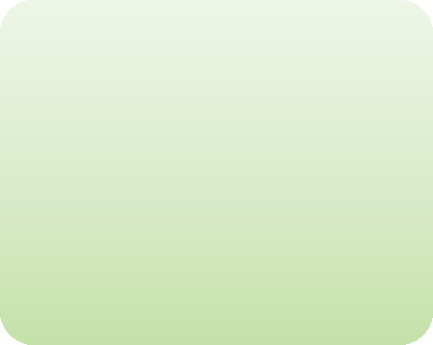 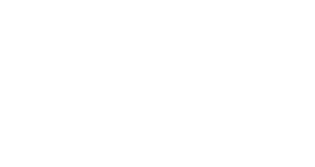 Dados da  construção civil,  engenharia elétrica,  comércio e  administração de  imóveis
Populacionais  continuam a cada 10 anos
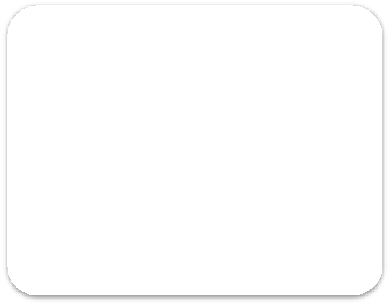 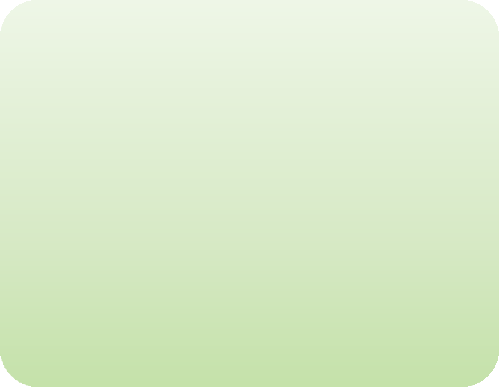 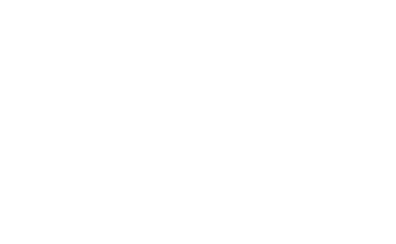 Primeiro censo  brasileiro com  detalhamento e  qualidade de dados em  nível internacional
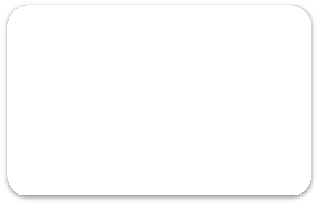 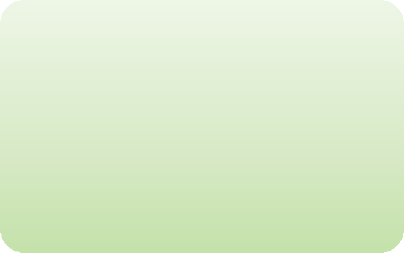 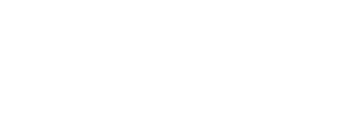 Censos econômicos 
de 5 em 5 anos
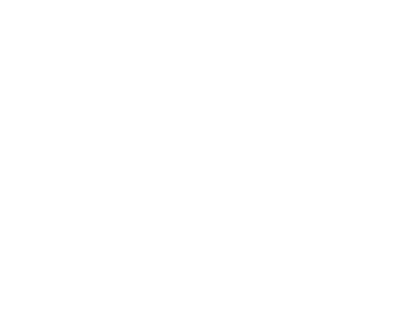 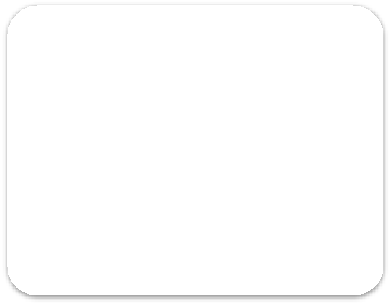 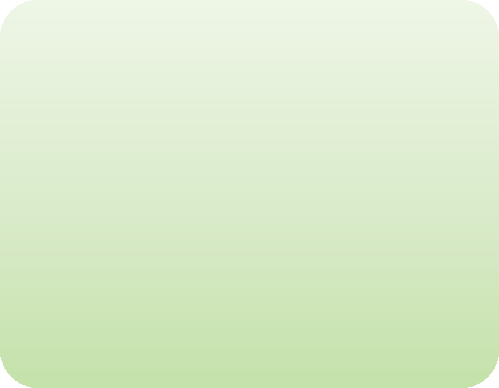 Neste momento o censo  passa a incorporar além  da agricultura e  indústria (1920), os  censos social, comercial,  serviços, transporte e  comunicações.
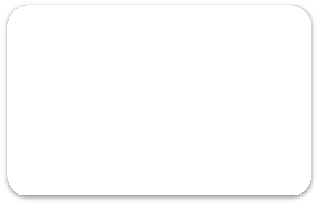 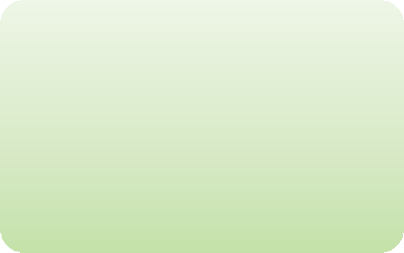 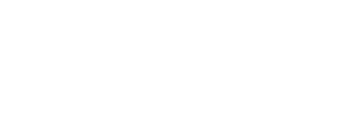 Censo agrícola –
censo agropecuário.
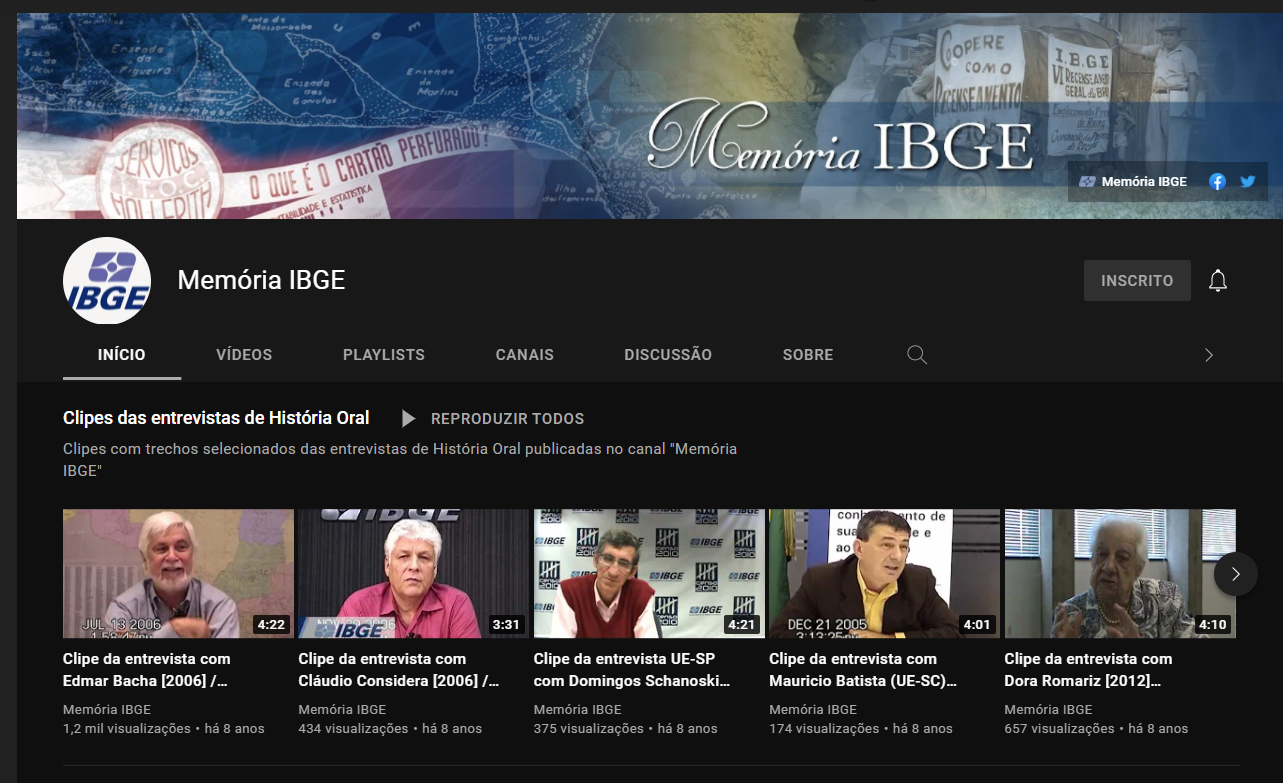 ‹#›
https://www.youtube.com/user/memoriaibge
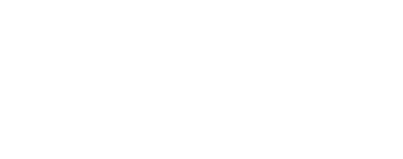 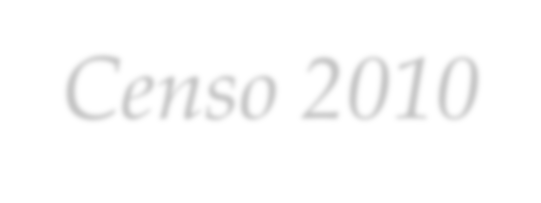 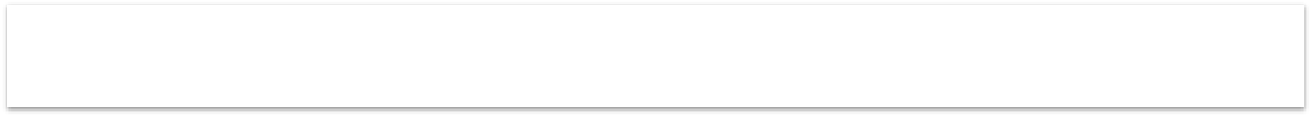 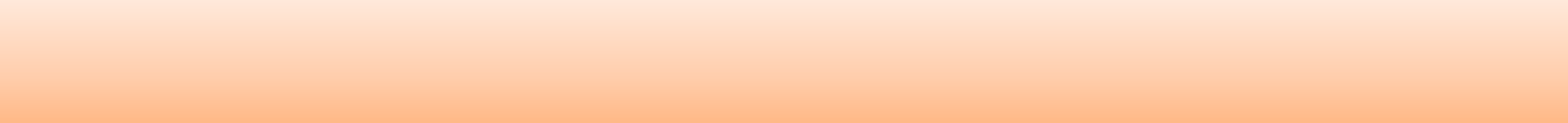 Censo 2010
‹#›
Compreendeu um levantamento minucioso de  todos os domicílios do país.
Nos meses de coleta de dados e supervisão, 191  mil recenseadores visitaram 67,6 milhões de  domicílios nos 5.565 municípios brasileiros para  colher informações sobre quem somos, quanto  somos, onde estamos e como vivemos.
Os primeiros resultados definitivos, divulgados em  novembro de 2010, apontaram uma população  formada por 190.732.694 pessoas.
https://www.ibge.gov.br/geociencias/atlas/tematicos/16361-atlas-do-censo-demografico.html?=&t=acesso-ao-produto
Ver Sumário Atlas Censo 2010: https://censo2010.ibge.gov.br/apps/atlas/
‹#›
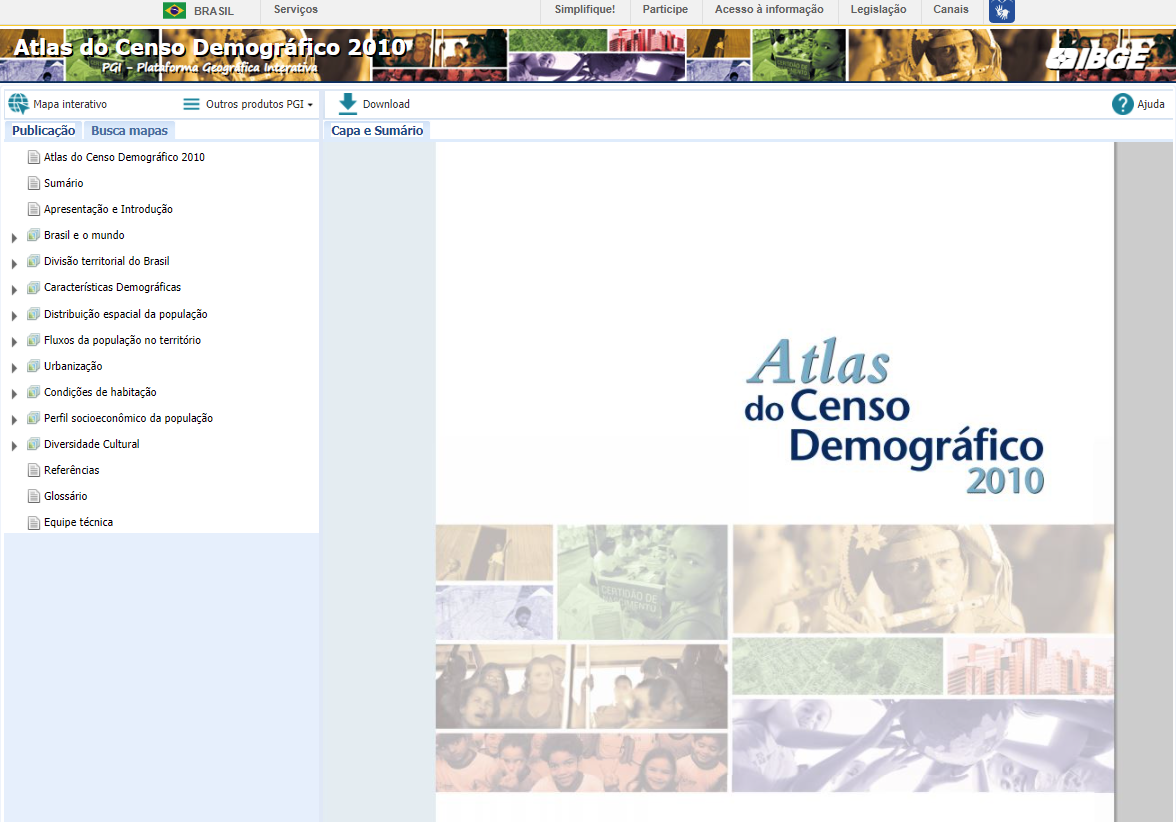 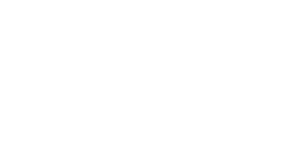 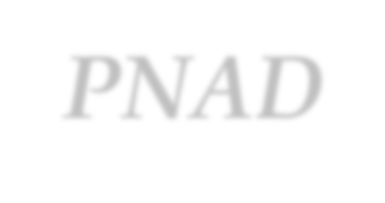 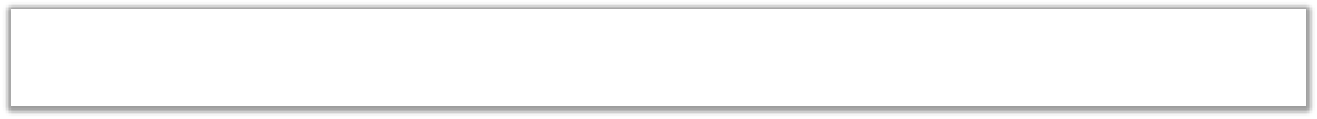 PNAD
‹#›
A Pesquisa Nacional por Amostra de Domicílio (PNAD) é  uma pesquisa feita pelo IBGE em uma amostra de  domicílios brasileiros
É uma pesquisa amostral, que possibilita a realização de  estimativas
Obtém informações anuais sobre características  demográficas e socioeconômicas da população, como  sexo, idade, educação, trabalho e rendimento
Justificativa para a adoção de pesquisas por  amostragens de domicílios: a possibilidade de monitorar  regularmente as características socioeconômicas  brasileiras sem o custo e o amplo espaço de tempo  existente entre um Censo e outro.
‹#›
Unidade: domicílios
Teve início em 1967
Inicialmente apenas dados das regiões  metropolitanas do sudeste do Brasil. Nos anos 1970 estendeu-se as regiões metropolitanas de todo país Periodicidade variável, de acordo com as  necessidades de informação para o País.

Fonte: https://www.ibge.gov.br/estatisticas/sociais/rendimento-despesa-e-consumo/9127-pesquisa-nacional-por-amostra-de-domicilios.html?=&t=o-que-e
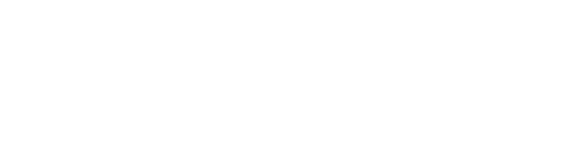 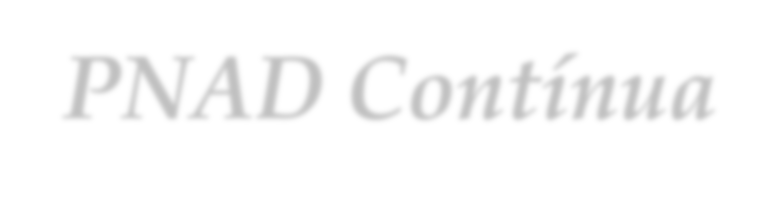 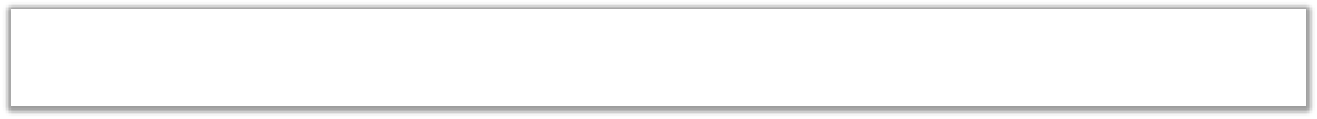 PNAD Contínua
‹#›
A pesquisa é realizada por meio de uma amostra de  domicílios, extraída de uma amostra mestra, de  forma a garantir a representatividade dos resultados  para os diversos níveis geográficos definidos para  sua divulgação.
A cada trimestre, são investigados 211.344 domicílios  particulares permanentes, em aproximadamente
16.000 setores censitários, distribuídos em cerca de 3.500 municípios.
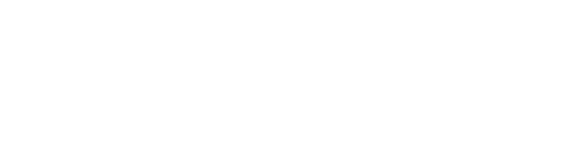 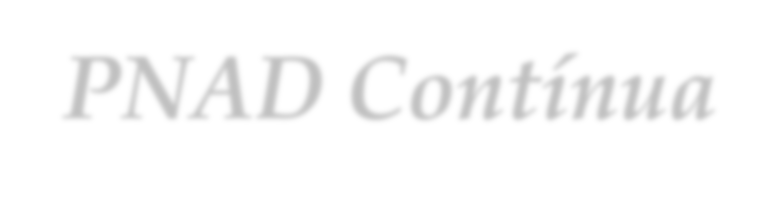 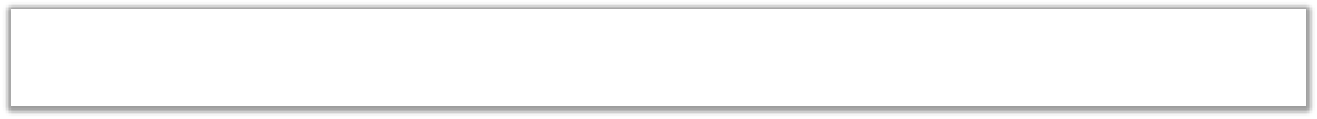 PNAD Contínua
‹#›
Periodicidade
Mensal, para um conjunto restrito de indicadores  relacionados à força de trabalho e somente para o  nível geográfico de Brasil;
Trimestral, para indicadores relacionados à força de
trabalho
Anual, para os demais temas permanentes da  pesquisa e indicadores complementares  relacionados à força de trabalho;
Variável, para outros temas ou tópicos dos temas  permanentes a serem pesquisados com maior  periodicidade ou ocasionalmente.
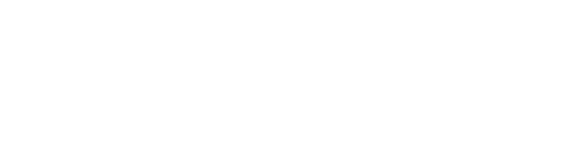 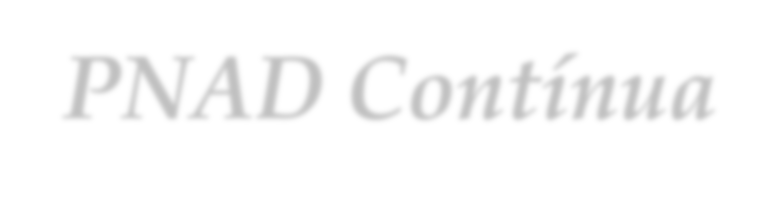 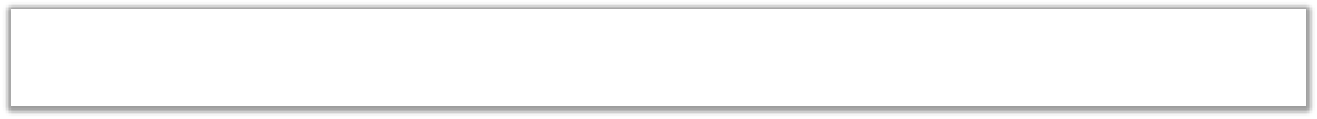 PNAD Contínua
‹#›
Abrangência geográfica: 
Brasil
Grandes Regiões
Unidades da Federação
20 Regiões Metropolitanas que contêm Municípios das  Capitais (Manaus, Belém, Macapá, São Luís, Fortaleza,  Natal, João Pessoa, Recife, Maceió, Aracaju, Salvador,  Belo Horizonte, Vitória, Rio de Janeiro, São Paulo, Curitiba,  Florianópolis, Porto Alegre, Vale do Rio Cuiabá, e Goiânia),

Municípios das Capitais e Região Integrada de  Desenvolvimento da Grande Teresina.

Fonte: 
https://www.ibge.gov.br/estatisticas/sociais/rendimento-despesa-e-consumo/9171-pesquisa-nacional-por-amostra-de-domicilios-continua-mensal.html?=&t=series-historicas
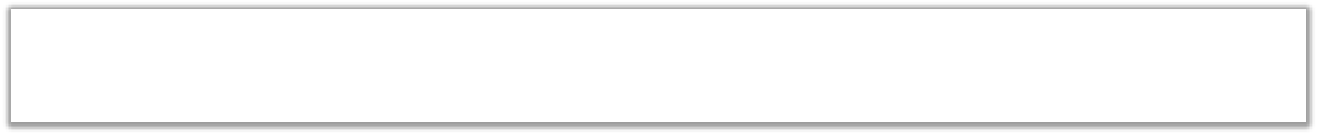 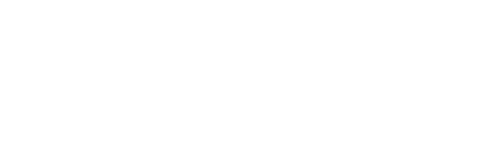 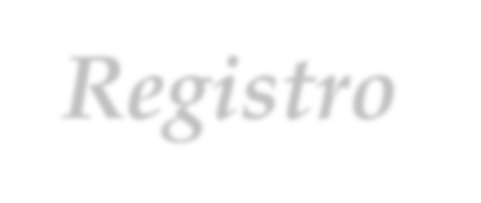 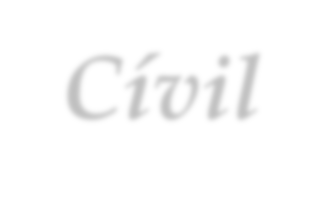 ‹#›
Registro Cívil
A Pesquisa do Registro Civil fornece informações  sobre as estatísticas vitais: nascidos vivos, óbitos e  óbitos fetais, e de casamentos, informados pelos  Cartórios de Registro Civil de Pessoas Naturais, bem  como sobre os divórcios declarados pelas Varas de  Família, Foros, Varas Cíveis e Tabelionatos de Notas.
Seus resultados constituem importante instrumento  para o acompanhamento da evolução da  população brasileira, sobretudo nos períodos  intercensitários
Têm como unidade de coleta os cartórios de  registro civil e as estatísticas sobre as separações  judiciais e divórcios, as varas de família, foros ou  varas cíveis.
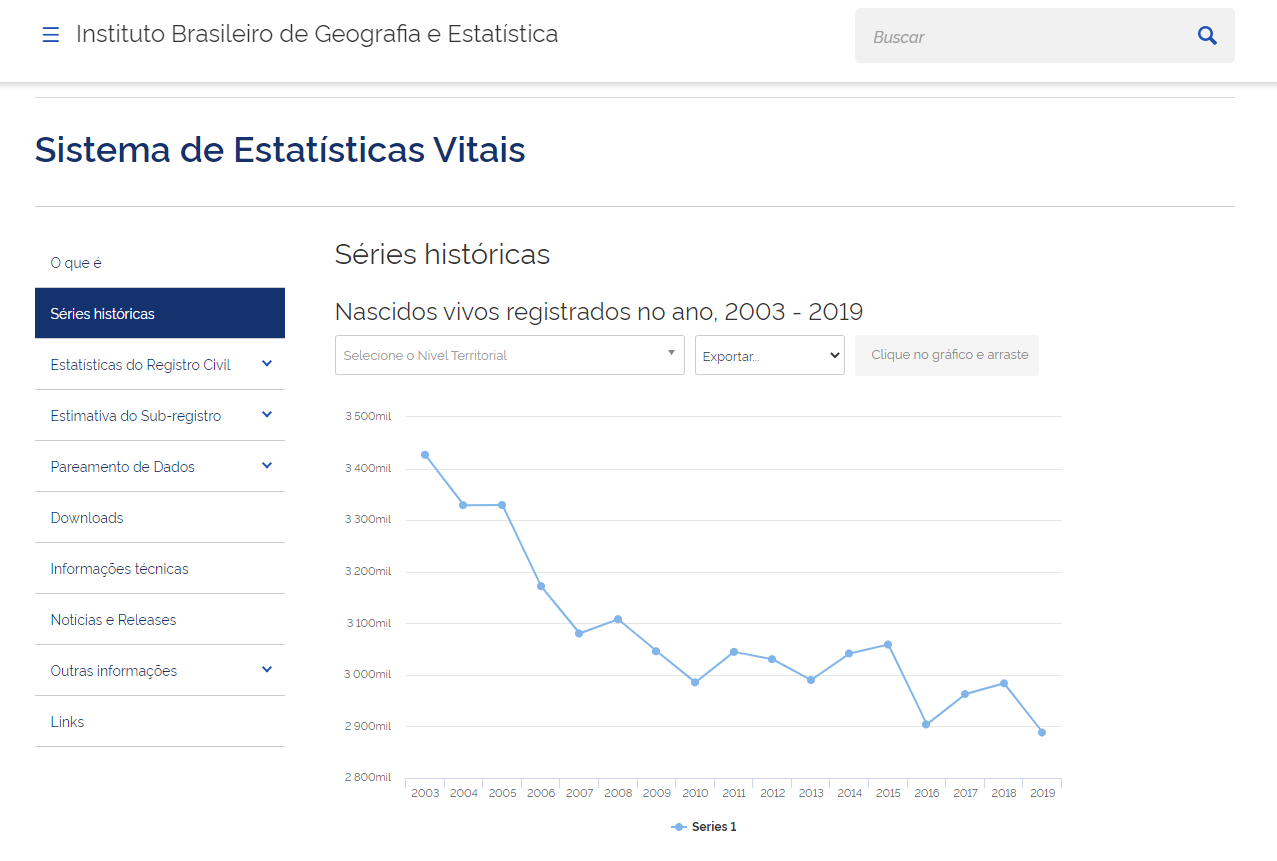 ‹#›
https://www.ibge.gov.br/estatisticas/sociais/populacao/9110-estatisticas-do-registro-civil.html?=&t=series-historicas
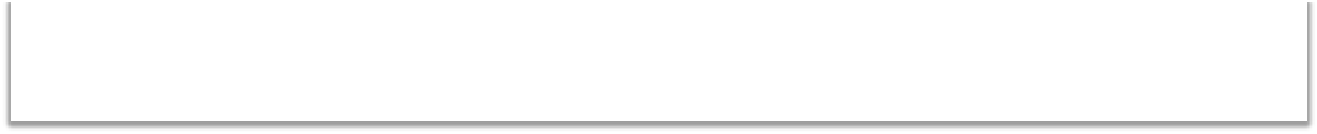 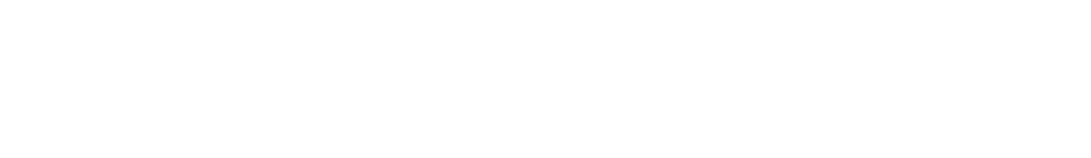 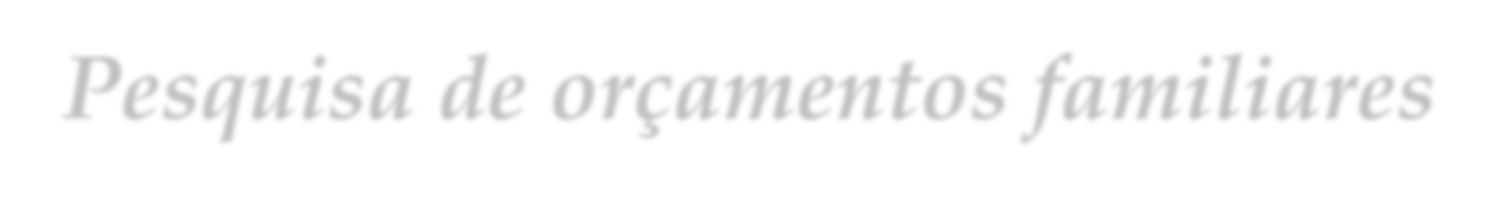 Pesquisa de orçamentos familiares
‹#›
A Pesquisa de Orçamentos Familiares (POF) produz  informações sobre a composição orçamentária  doméstica, a partir da investigação dos hábitos de  consumo, dos gastos e da distribuição dos rendimentos,  segundo as características dos domicílios e das pessoas.
Além disso, aborda também a percepção das condições
de vida da população brasileira.
As informações da Pesquisa de Orçamentos Familiares são  obtidas diretamente nos domicílios selecionados, por meio  de entrevistas junto aos seus moradores.
A coleta acontece durante um período de nove dias  consecutivos por domicílio com uma média de quatro  visitas por parte do agente de coleta do IBGE.
‹#›
Seu resultados têm amplo potencial de uso.  Permitem, por exemplo, subsidiar o estabelecimento  de prioridades na área social. Podem também ser  usados para apoiar o setor privado na identificação  de oportunidades de investimentos.
Essa pesquisa é também uma fonte importante para  a construção de indicadores sobre o estado  nutricional da população, Condições de Vida e  Pobreza.
O sigilo das informações fornecidas é garantido por  lei e faz parte dos princípios internacionais das  estatísticas oficiais que norteiam todo o trabalho  realizado pelo IBGE.
Coleta periódica. A POF 2008-2009 é a quinta  pesquisa realizada pelo IBGE sobre orçamentos  familiares.
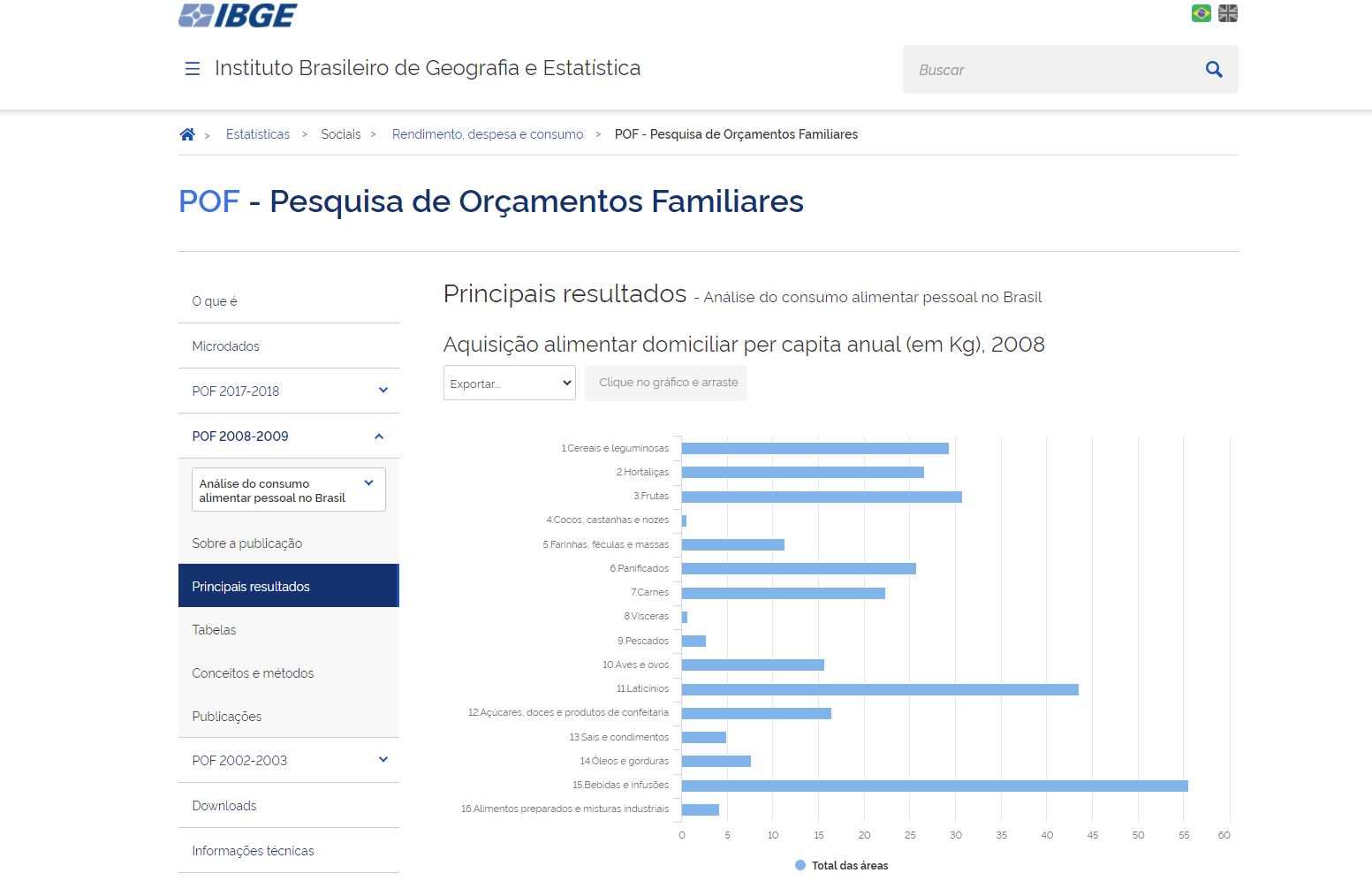 ‹#›
https://www.ibge.gov.br/estatisticas/sociais/rendimento-despesa-e-consumo/9050-pesquisa-de-orcamentos-familiares.html?=&t=destaques